Audiology
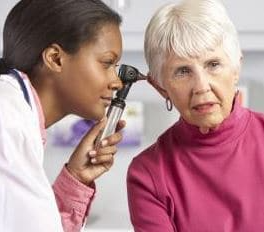 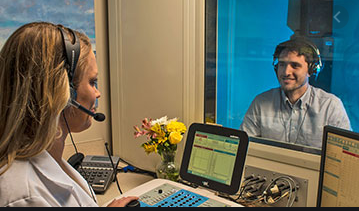 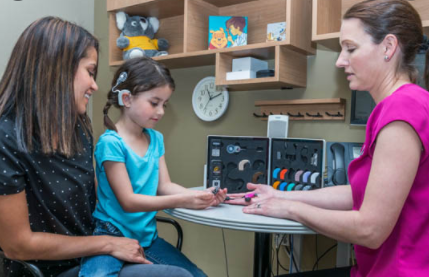 Please edit, delete, or add any slides or information in the presentation to make it work for you.Thank-you for doing the presentation at your school!
A Career as a Audiologist
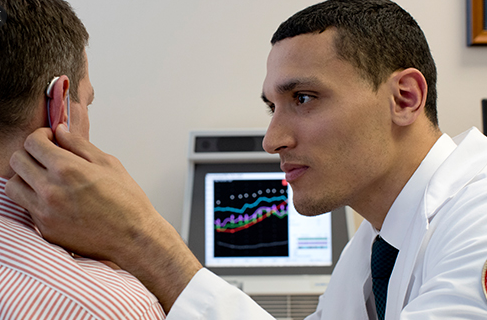 What DOES An AUDIOLOGIST do?
·Audiologists work with patients of all ages from newborns to elderly who present with hearing and balance disorders 
 Audiologists evaluate, diagnose, and treat a variety of hearing problems
They supervise & conduct new-born hearing screenings
They assess the candidacy of persons with hearing loss for hearing aids and cochlear implants and provide fitting, programming, and audiologic rehabilitation to ensure the best possible outcomes.  
They counsel and educate teachers, older adults, children and their families about hearing loss 
Audiologists serve on multi-disciplinary teams with other  professionals including physicians, physical therapists, optometrists, teachers, and speech-language pathologists and make medical referrals
(What Does an Audiologist Do? Video 1 min 31 sec)
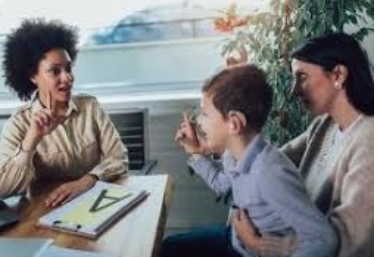 A Career as an Audiologist
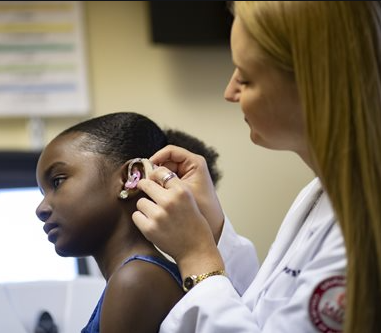 WHAT ARE THE REQUIREMENTS TO BE AN Audiologist?
Need a bachelor’s degree in Communication Disorders & Sciences or Speech & Hearing Science (or required set of undergraduate courses with a different undergraduate degree) 
Then need clinical doctoral degree in Audiology (Au.D) from an ASHA CAA accredited audiology graduate program.  You will be Dr. X.
Pass the National Audiology Praxis exam for licensure and certification.

(Note: Universities offer very different undergraduate experiences in the major minor.  EIU has undergraduate courses in speech & hearing science, audiology, aural rehabilitation, sign language, honor’s program, clinical experience and students have a very high acceptance rate into graduate programs in Audiology.)
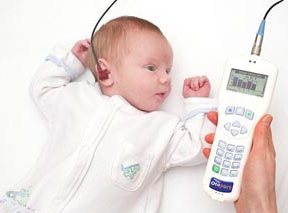 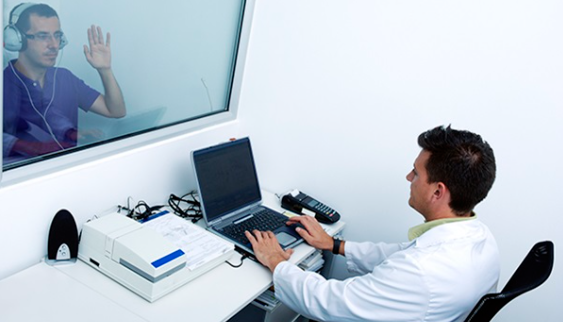 A Career as an Audiologist
Where do AUDIOLOGISTS WORK?
Audiologist Children’s 
Hospital Video
Hospitals
 Doctors’ offices
 Private and Group Practice
 Long-Term Care Facilities
 K-12 Schools
 Other Schools and Programs for special-needs children
 Colleges and Universities
Military (2.7 million veterans have service-connected hearing disabilities)
Local, State, and Federal Government Agencies
Industry
Audiologist in Schools Video
Audiologist in Army
 and University Video
Audiologist 
Private Practice Video
What’s the Job Outlook?    Will there be jobs?
GREAT JOB OUTLOOK!
Audiology job opportunities  growing 13% between 2019 and 2029 (Bureau Labor Statistics)- faster than average GROWING profession
High Employment- you can find a job! Often multiple job offers
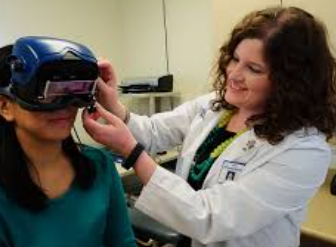 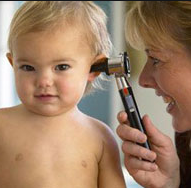 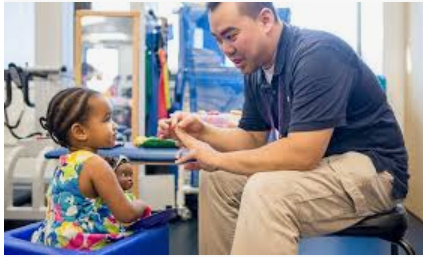 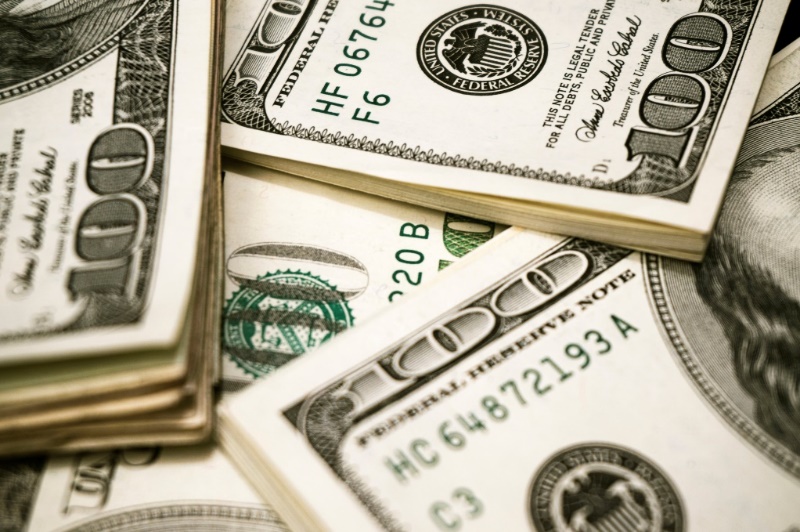 Show me the MONEY –What are salaries like for audiologists?
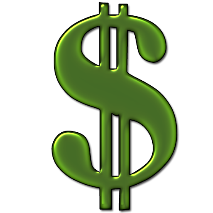 2019 US Bureau of Labor Statistics Reports 
Median Salary for Audiologists was $77,600
Factors Influencing Audiology Salaries

Rural vs Urban, need/degree of shortages,  and cost of living
Years of experience (1-3 years median = $72,000) ASHA 2018 Audiology Salary Survey
Clinical service provider ($79, 095) vs supervisor/administrator ($104,293) ASHA 2018 Audiology Salary Survey
Setting (Hospitals $83,820, Educational Setting $81,190,  Physician/Tx offices $75,500) Bureau of Labor Statistics
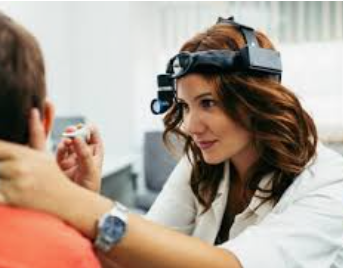 TOP 5 reasons to be an AUDIOLOGIST
LOVE GOING TO WORK EVERY DAY to HELP people with hearing and  balance issues make a difference in their lives.  
Flexibility – choose a job in a variety of settings and (hospitals, clinics, doctors office, school etc) can work with a small or wide age range of clients.
Never get burned out- if you are tired of one setting/population or age group, CHANGE jobs.  Jobs are available and will be in the future with growth anticipated.  Opportunities in administration.
 Often part of a TEAM in health care or school setting, but usually have a lot of autonomy and independence too.
5) Good salary
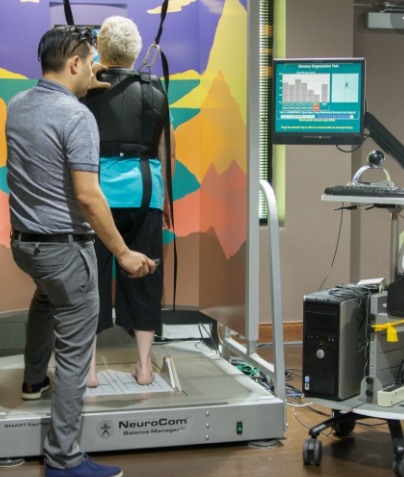 Other great things about Being an AUDIOLOGIST……
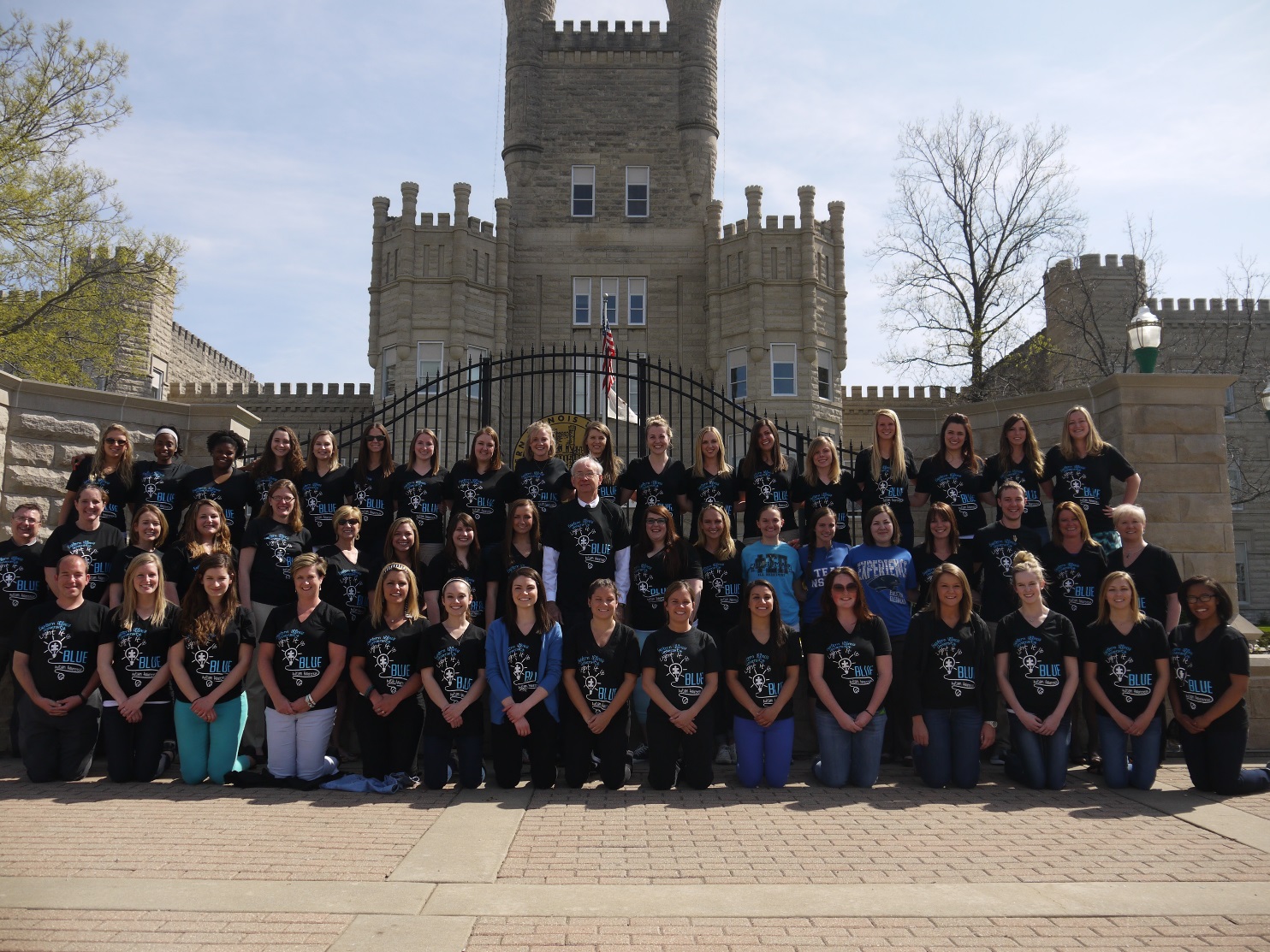 Want to be an Audiologist?Join the  Department of Communication Disorders & Sciences at Eastern Illinois University for your bachelor’s degree(Audiology requires graduate study for a clinical Doctor of Audiology degree Au.D)
WHY STUDY COMMUNICATION DISORDERS & SCIENCE AT EIU?
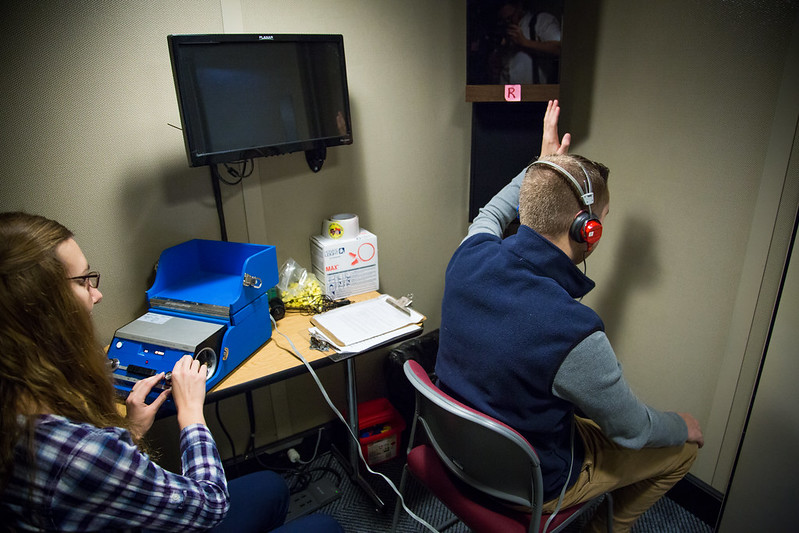 Friendly department, faculty have open doors and like to know students. Faculty member is your advisor.
ONLY Illinois public university where undergraduate students get to help with a client and then treat their own client. Can work with audiologists at local hospital, help with testing in EIU clinic.
Classes are functional, taught by faculty who  worked as Audiologist and SLPs for years before coming to EIU.
Great opportunities outside of class- honor’s program, volunteer with Autism Center, study abroad/therapy abroad, bilingual group, NSSHLA student group activities.  
High acceptance to Grad School. Back up plans.
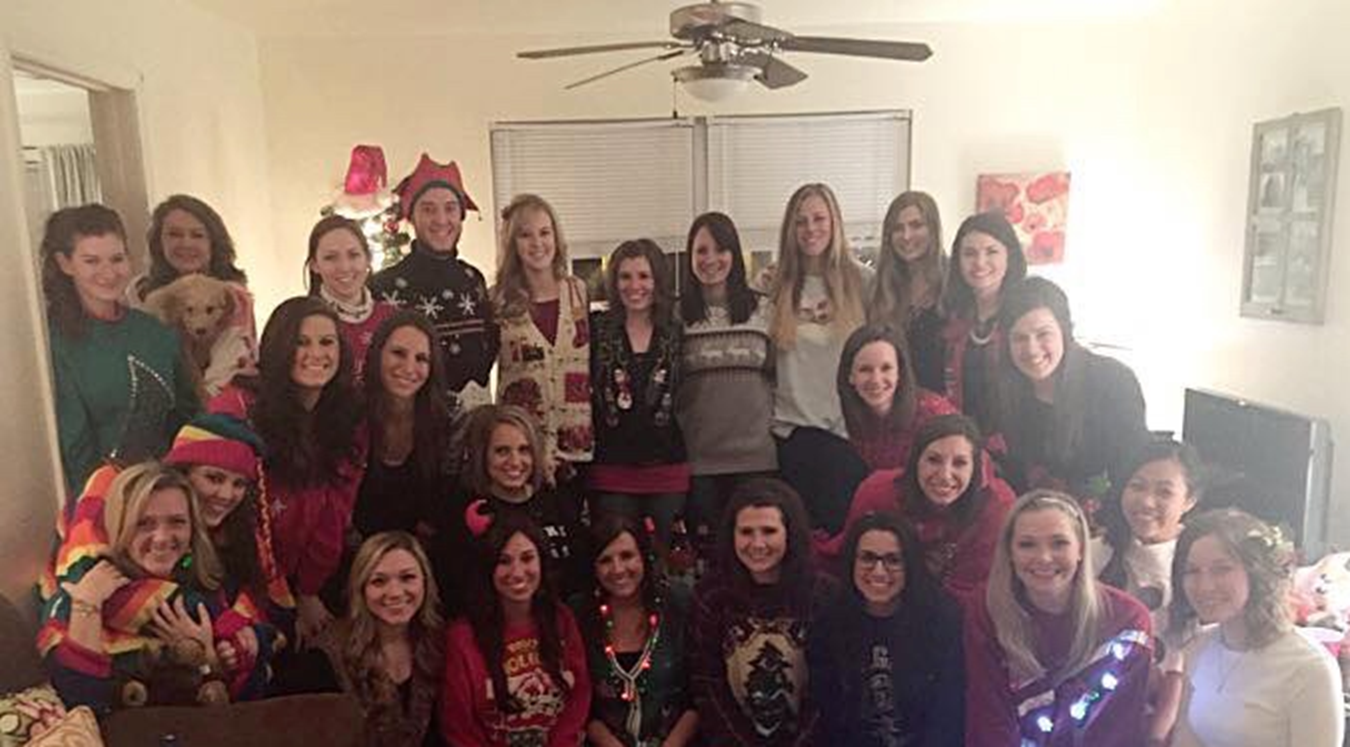 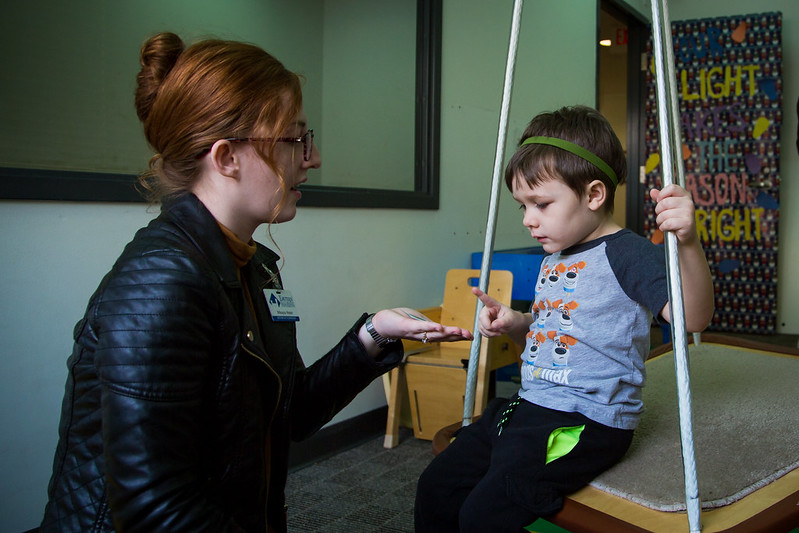 CONSIDER COMMUNICATION DISORDERS & SCIENCES AT EIU for undergraduate foundation for Audiology grad school & CareerCome to the department.  Meet students and visit with faculty.Check out: https://www.eiu.edu/commdis/index.php for visit days and more informationwork with adults, work with kids, travel abroad, do research, make memories
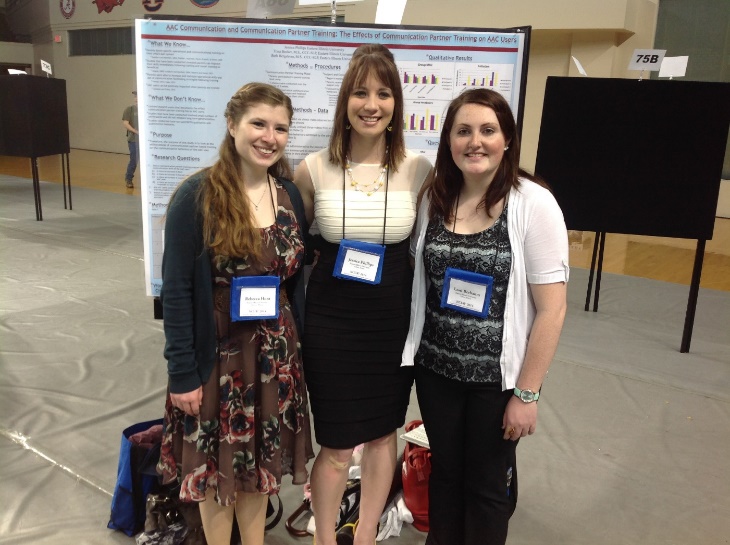 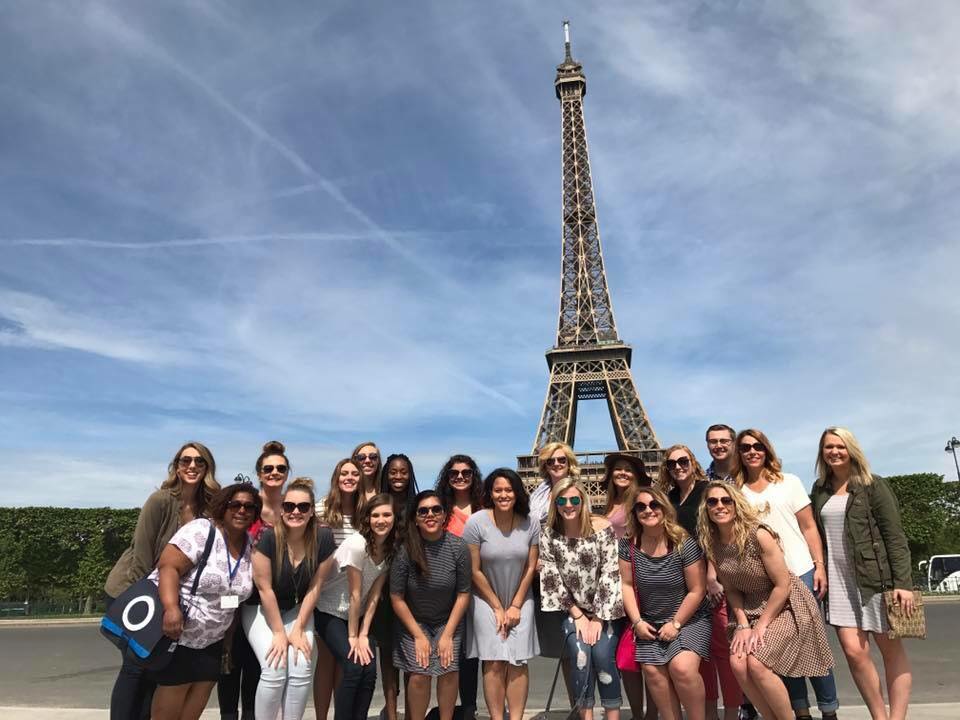 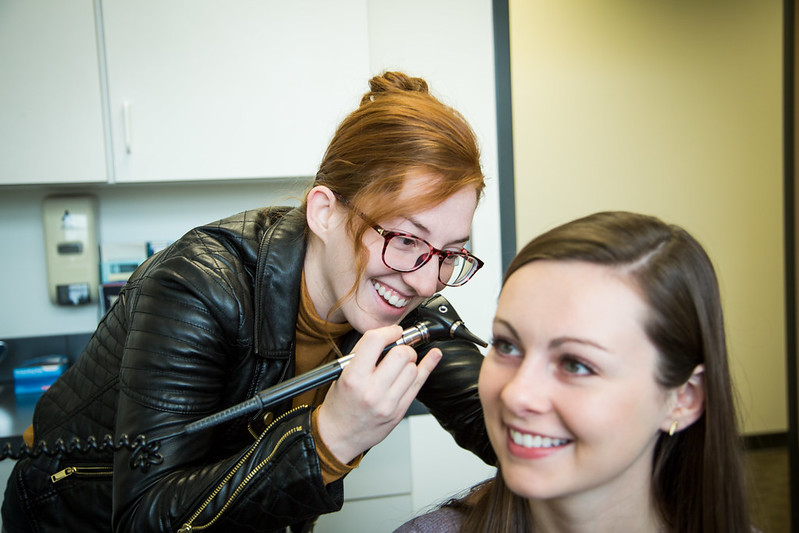 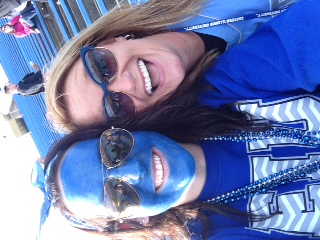 OPTIONAL ACTIVITY- HEARING LOSS SIMULATIOR
Audiologists (and many speech-language pathologists) work with children or adults with hearing impairment
This hearing loss simulator lets you hear what people with a mild, moderate, or severe hearing loss can hear of a conversation in quiet conditions, in a car, and other conditions like with music playing or in a crowd. 
https://www.starkey.com/hearing-loss-simulator/simulator